Wachstumsmarkt Elektronische Spiele
-
Elektronische Spiele als Forschungstreiber
Prof. Dr. R. Westermann
Technische Universität München
Forschungstreiber Elektronische Spiele
Eintauchen ins Spielgeschehen
Realistische Darstellung der virtuellen Spielewelt
Plausible, d.h. physikalisch-basierte Simulation der virtuellen Objekte und Charaktere
Echtzeitanforderung
Komplexe, komponentenbasierte Softwaresysteme
Eintauchen ins Spielgeschehen
Realistische Darstellung der virtuellen Spielewelt
Plausible, d.h. physikalisch-basierte Simulation der virtuellen Objekte und Charaktere
Echtzeitanforderung
Komplexe, komponentenbasierte Softwaresysteme

Ein Forschungsgebiet für sich!
Fokus: Immersive 3D Computerspiele
- Forschung und Lehre
Echtzeitgrafik und -Simulation
Forschungstreiber Elektronische Spiele
Spiele-Design zur illustrativen Gestaltung von virtuellen Spielewelten
Intuitive Interaktionsmechanismen – Nintendo Wii
Spiele als mediale Form zur erzählerischen Vermittlung von Inhalten – interactive storytelling
Plausible Simulation von Verhaltensmustern und menschlicher Interaktion – Spiele-KI
Die Übertragung von Spielekonzepten in Serious Games – Game-based Design
Nicht im Vortrag – aber ebenso wichtig
Computerspiele und Grafikhardware
Computerspiele treiben die Forschung und Entwicklung im Bereich der Grafikhardware
Schnelle, kostengünstige Hardwarearchitekturen
Medienkonvergenz
Computerspiele treiben die Forschung und Entwicklung im Bereich der Programmierschnittstellen
Erweiterte Funktionalität durch Grafik-APIs
Abstraktion von technischen Details (MS XNA)
Schneller, billiger, mehr Funktionalität
Wachstumsmarkt Grafikhardware
Parallele Grafikarchitekturen - GPUs
Cell
gemessene Leistung (Gigaflops)
Quelle: Ian Buck, Stanford University
Dual Core
Grafikhardware im Spieleeinsatz
“All you need is textures”
… und somit ein schnelles Speicherinterface
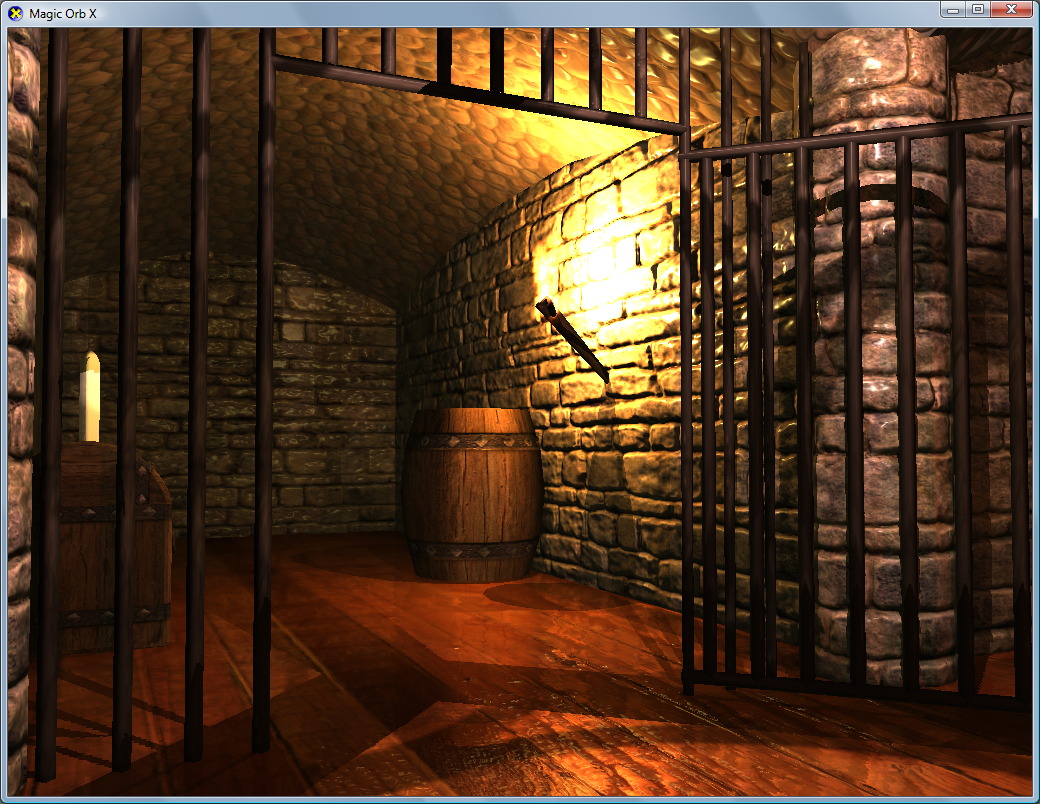 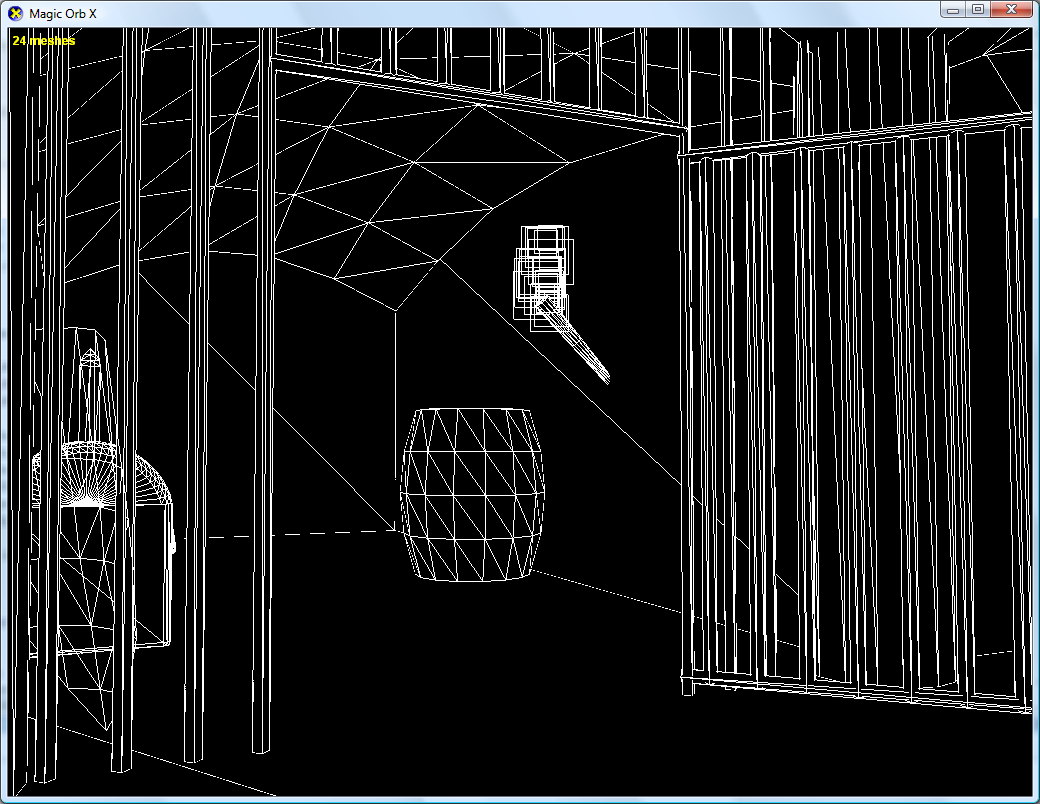 Grafikhardware im Spieleeinsatz
Speicherinterface:  40 Milliarden Ops/s
Quantensprung im Bereich der Spiele-Grafik
Textur-basiertesRendering
       Echtzeit
       Plausibilität
Forschungstreiber Computerspiele
Das Verlangen nach Immersion
Photorealismus und Physik
GlobaleBeleuchtungs-simulation in Echtzeit
NumerischeSimulation aufGrafikkarten
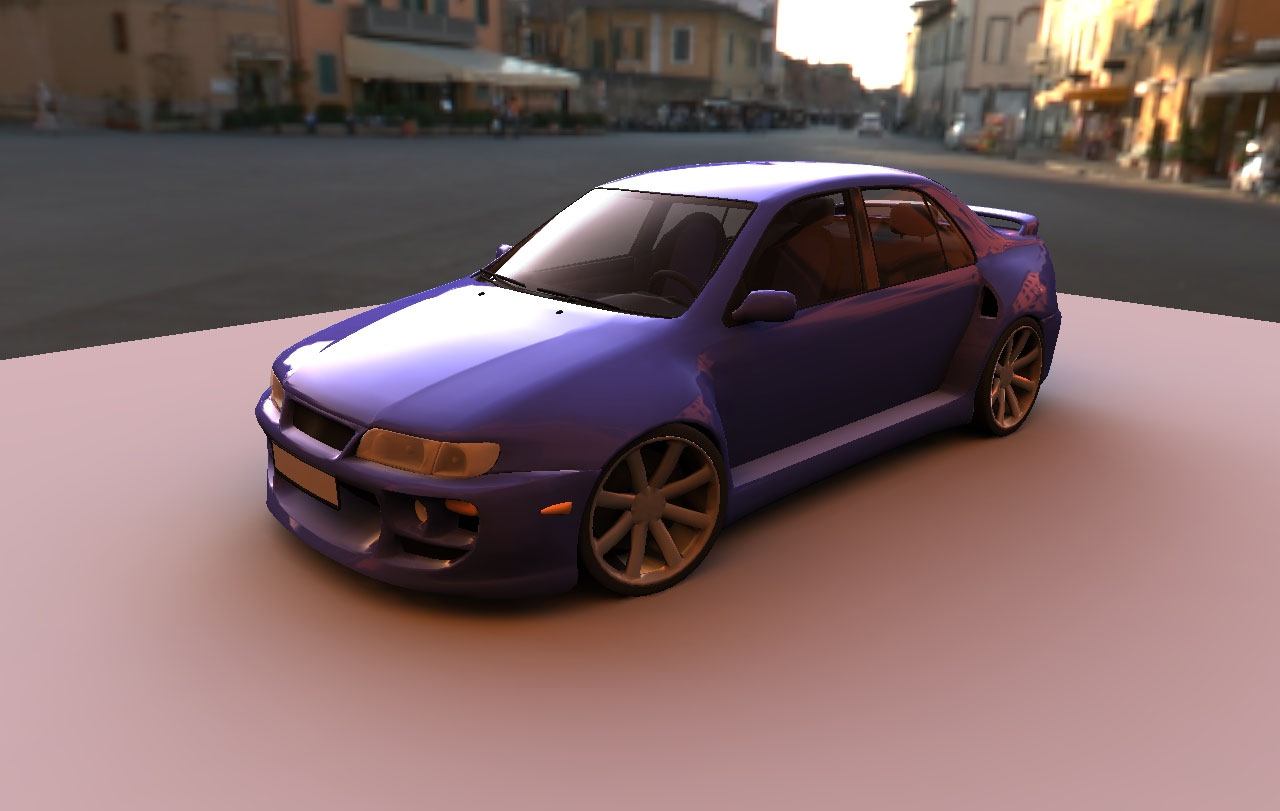 Forschungstreiber Computerspiele
Grafikhardware in der Medizin
Wesentliche Innovationen in der medizinischen Ausbildung und Diagnostik sind getrieben durch Spielealgorithmen und Grafikhardware
Datenvisualisierung
Segmentierung
Rekonstruktion
Weichteilsimulation
Forschungstreiber Computerspiele
Spieleeffekte im Ingenieurwesen
Engineering im virtuellen Windtunnel …
… basierend auf Particle-Engines

AlgorithmischeErweiterungen zurExploration von zeitabhängigen 3D Strömungen
© NVIDIA Corporation
Forschungstreiber Computerspiele
Echtzeitgrafik in Geoinformationssystemen
Terabyte Daten zur Simulation und Einsatzplanung
Geometrische Datenstrukturen
Geometrie- und Textur-kompression
30x30 cm Auflösung, 500 Gbyte, 150fps, © LVA Bayern
Forschungstreiber Computerspiele
Auch in Zukunft wird Speicher eine knappe Ressource bleiben – v. a. auf mobilen Endgeräten
Dringender Bedarf an “GPU-freundlichen”Kompressionsverfahren

Reduktion vonSpeicherbedarf undÜbertragungsraten
Forschung für Computerspiele!
10 Gbyte → 230 MByte
Forschungstreiber Computerspiele
Zukünftig wird die physikalische Simulation von deformierbaren Körpern, Flüßigkeiten und Gasen immer größere Bedeutung erlangen 
Dringender Bedarf an Echtzeit-Simulationen
Forschung für Computerspiele!
© NVIDIA Corporation
Forschungstreiber Computerspiele
Zahlreiche Wissenschaftsbereiche profitieren heute direkt oder indirekt von den rasanten Entwicklungen am Spielemarkt
Forschungs- und Entwicklungsprozesse werden beschleunigt, Kosten werden reduziert
Spielekonzepte kommen zunehmend auch in anderen Bereichen zum Einsatz
Ausbildung, Lehre, Cultural Heritage, Gesund-heitswesen, Prozesssimulation
Erkenntnis
Forschungstreiber Computerspiele
Die Investition in den Bereich Computerspiele lohnt sich auch heute noch
wenn nicht kurzfristig so doch mittel- und langfristig
und unter evtl. gänzlich anderem Fokus
Fazit
Vielen Dank für ihre Aufmerksamkeit